Studia II stopnia
niestacjonarne
Kierunek Międzynarodowe Stosunki Gospodarcze
Specjalność
INERNATIONAL LOGISTICS
INTERNATIONAL LOGISTICS
Description
 
Master Studies in International Logistics is the four-semesters studies, dedicate for students - future managers and business owners, who will operate in international and global environmental. This course will develop skills and qualifications in planning and organizing companies activities in the international world of business. It will help to recognized and solve problems and implement solutions in logistics way. Organize business activity in proper and effective way, in accordance with the concept of logistics 7 Rights. Deliver knowledge and skills necessary for being  an successful and competent international logistics manager.
INTERNATIONAL LOGISTICS
Graduate 

Graduates Logistics International are prepared to work in positions related to the implementation of logistic operations both in domestic enterprises, international corporations and as well in specialized service companies (logistics providers), as well as international project management. 
The knowledge and skills predispose them to perform the tasks associated with making the key decisions of logistics and perform management functions. They are also prepared to run their own business. Acquired theoretical knowledge and aroused scientific interest, allow them to continue their education in college third degree (PhD).
INTERNATIONAL LOGISTICS
Key knowledge 

Student has a general knowledge of international logistics and internationalization of enterprises, as well as logistics policy dimension of corporate and institutional. It has advanced knowledge of the international flow of goods, services and capital with particular emphasis on the processes of international transport. He has specialist knowledge in the field of international transactions, international accounting, corporate finance and logistics infrastructure. It has a current and useful knowledge of cultural factors, legal, political, geographical and social shaping the international logistics market.
INTERNATIONAL LOGISTICS
Specialisation modules
Lean logistics
Logistics marketing
ICT in logistics
International supply chains and networks management
Logistics in company internationalization process
Transport 4.0
INTERNATIONAL LOGISTICS
Main job perspectives are as follows:
Small and medium - sized exporting firms (imports, exports, intra- and extra-regional trade) 
Multinational corporations 
Logistic firms 
Logistic centers
Own business at international market.
After completing the Master program students have a wide range of opportunities to continue their education during doctoral studies.
INTERNATIONAL LOGISTICS
Opiekun specjalności
dr Agnieszka Piasecka-Głuszak
	 e-mail: agnieszka.gluszak@ue.wroc.pl
  
	Katedra Międzynarodowych Stosunków Gospodarczych
	ul. Komandorska 118/120, bud. B, pok. 207
	53-345 Wrocław
	tel.: 71 36 80 186 (sekretariat)
WYDZIAŁ  NAUK  EKONOMICZNYCH
Zapraszamy
Uniwersytet Ekonomiczny we Wrocławiuul. Komandorska 118/12053-345 Wrocław
tel.: 71 368 01 00fax: 71 367 27 78e-mail: kontakt@ue.wroc.pl  
www.ue.wroc.pl/wydzial_ne
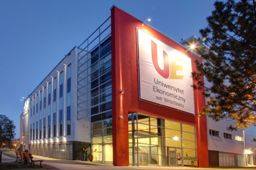 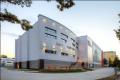 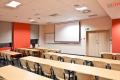 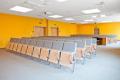 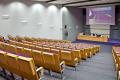 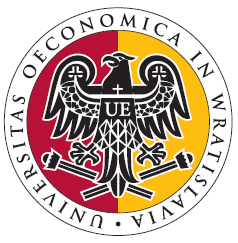 Studia na WNE to szansa na lepszą pracę i wyższe zarobki!